Business Letter review
How are business letters aligned?

What is the very first line of a business letter?

What are initials at the bottom of the letter for?
Business Communication:
Memos
Writing a Basic Memo Video
Memo
Or a memorandum, is used to communicate within an organization

2. Used for announcements, requests, short reports, and handouts
Can be marked confidential or attached to an email
Format
3. Simple, with five headings: Memo, To, From, Date, Subject

4. Left aligned
Leave a space between heading lines
Format
5. Make sure to bold and use uppercase for the heading words
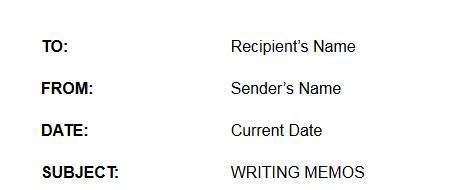 Considerations
Message, purpose, audience, impact, readability and style

Rarely longer than one or two pages

Average length is a few paragraphs

If someone other than the sender types, their initials appear at the bottom, just like the letter
Copy of the memo
*Reference initials go at the bottom if someone else typed the memo (just like the business letter)

7. If someone will receive a copy, their name and a “c” go below the reference initials or last paragraph
	
ss
  c John
Sample Memo
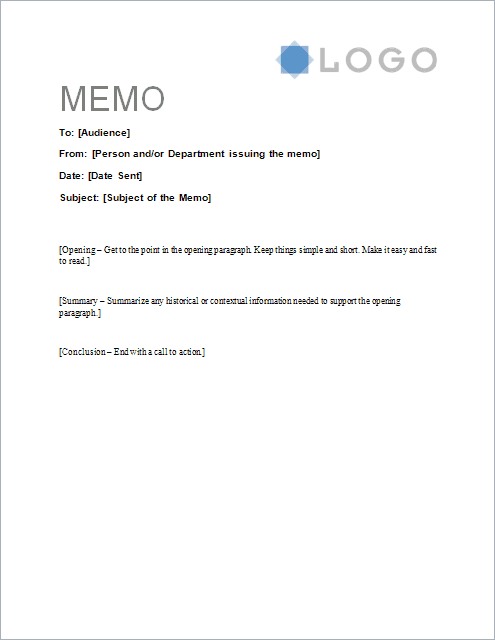